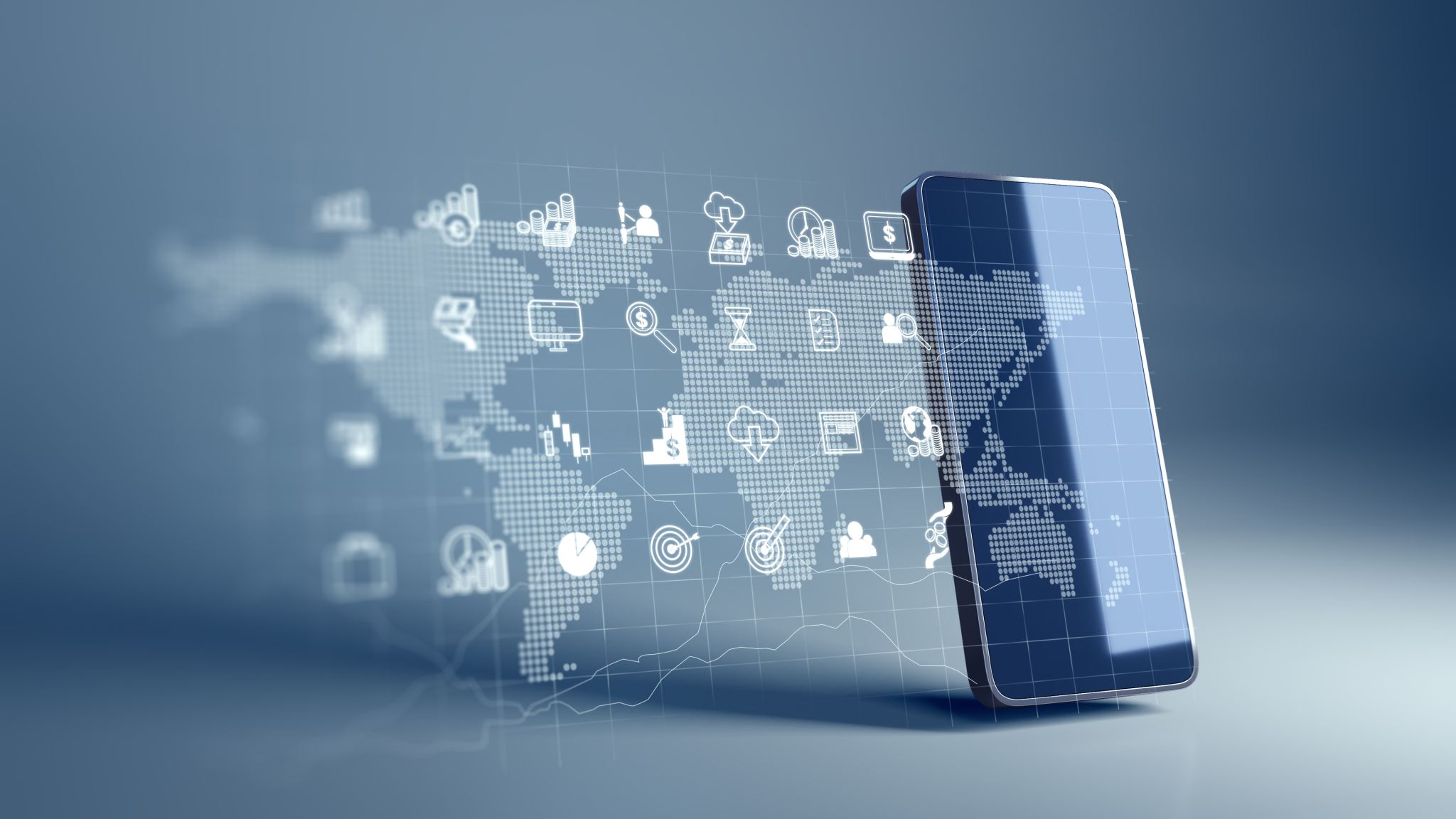 S’informer à l’ère de l’IA et des réseaux sociaux
Objectifs de l’atelier
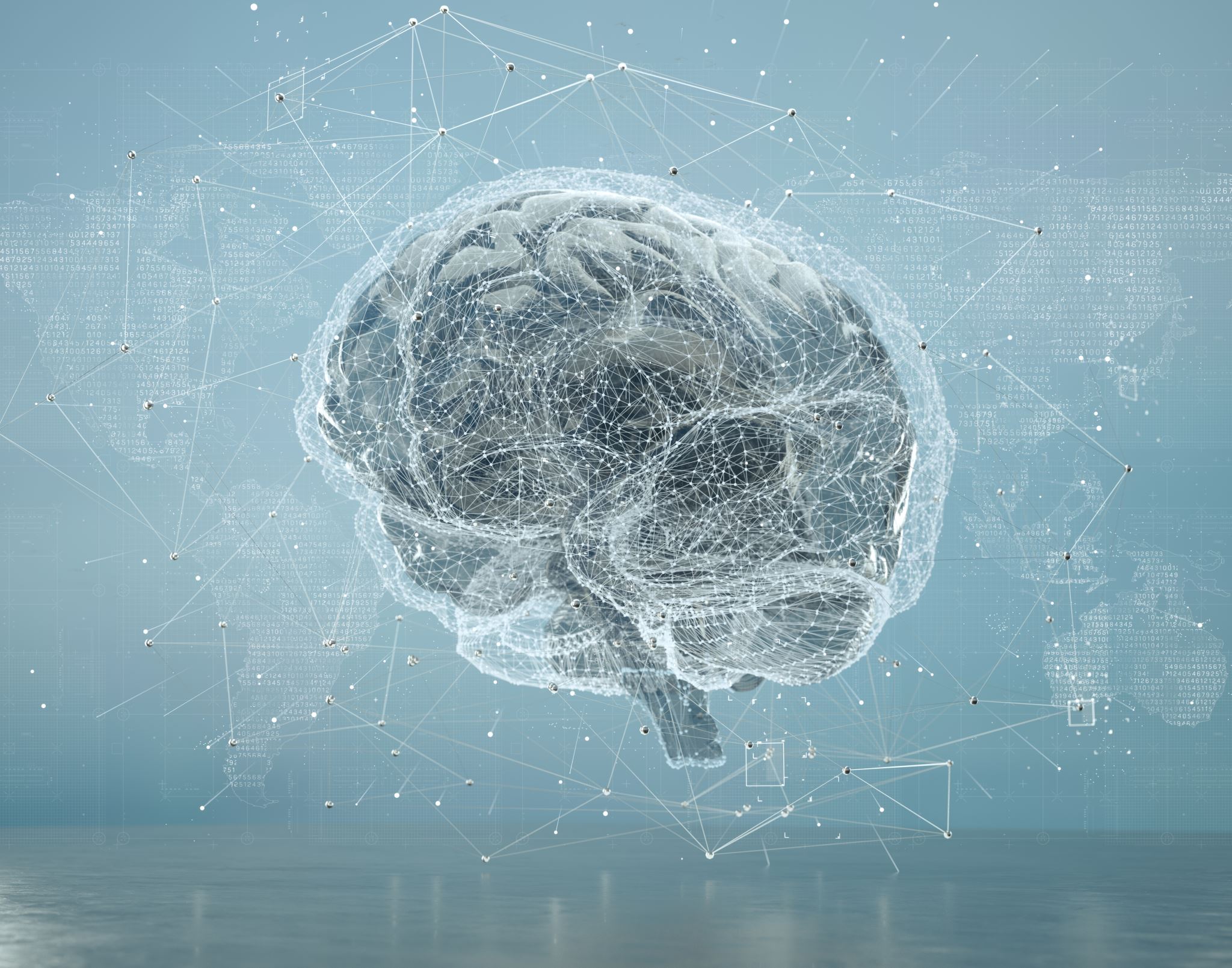 Comprendre l’intelligence artificielle
Ce qui change à l’heure actuelle, c’est que nous sommes en train de passer d’IA spécialisées dans une seule tâche, à des IA capables « d’apprendre » de la quantité de données disponibles sur internet.

Les intelligences artificielles deviennent également capables de créer des éléments en se basant sur des données mises à leur disposition. On parle alors d’ Intelligence Artificielle Générative.
Quelques exemples
Dall-e / midjourney / Craiyon : https://www.craiyon.com/ 

Chat GPT  : https://chatgpt.com 

Loudly : https://www.loudly.com/
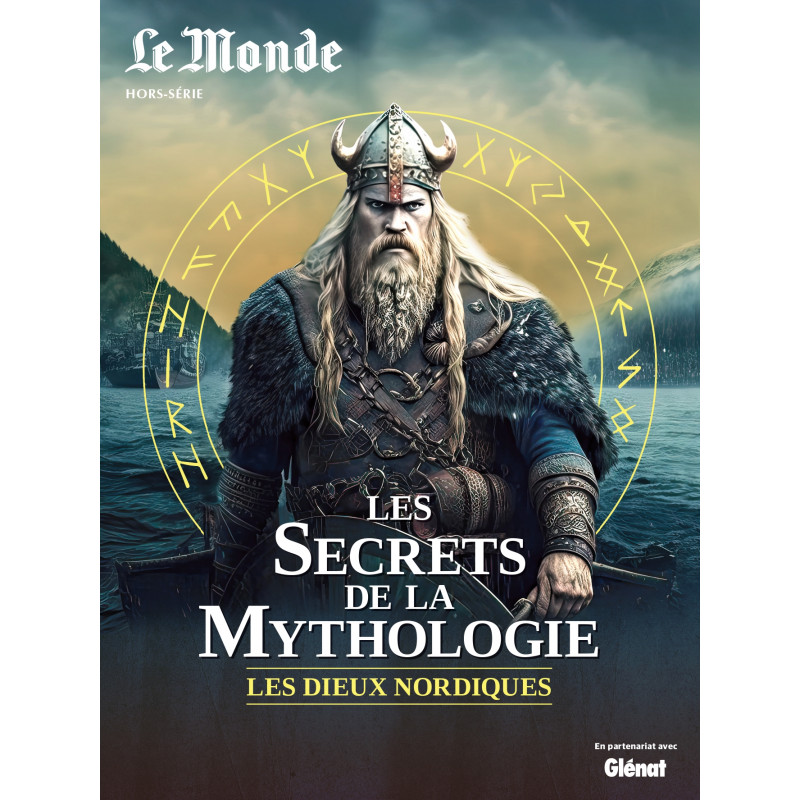 [Speaker Notes: https://branchesculture.com/2023/11/27/journal-le-monde-hors-serie-les-secrets-de-la-mythologie-les-dieux-nordiques-glenat-illustration-intelligence-artificielle-grossier-anachronismes-couverture-probleme-reactions/]
Intelligence artificielle ou pas ?
https://sightengine.com/ai-or-not
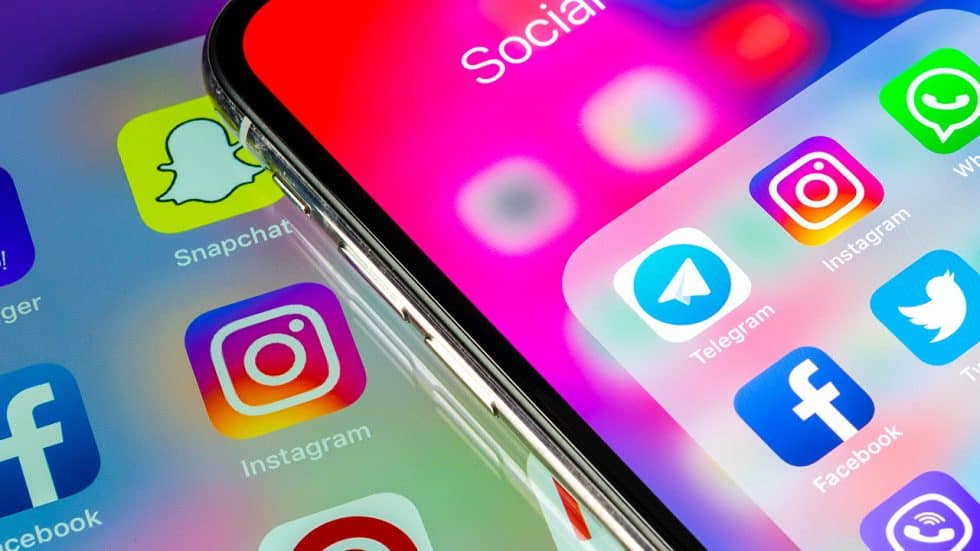 Le fonctionnement des réseaux sociaux
Cette photo par Auteur inconnu est soumise à la licence CC BY-NC-ND
Un réseau social c’est quoi ?
Un réseau social est un site web ou une application (on peut y accéder avec un ordinateur, un smartphone ou une tablette).

Les utilisateurs peuvent y partager des informations et interagir avec leur communauté, autour d’intérêts communs.

La communauté peut être constituée d’amis, de membres de la famille, de collègues, de camarade d’école, ou de parfaits inconnus.
Comment fonctionnent-ils ?
L’objectif des réseaux sociaux est de conserver le plus possible l’attention des utilisateurs. 

Pour cela, le contenu vous est proposé de manière infinie en fonction de vos centres d’intérêts, de vos opinions, via des algorithmes qui utilisent différentes informations sur votre comportement :
Les interactions passées (ce que vous avez aimé, commenté ou partagé)

Le temps passé sur différents types de contenu

Les pages et les utilisateurs que vous suivez

Les informations sur l’âge, le sexe, la localisation

Les connexions sociales
Vos réactions au contenu proposé vont servir à ajuster les futures suggestions, mais les algorithmes peuvent également être biaisés. Regardons comment :
[Speaker Notes: https://mi.hepl.ch/projects/ia/ia.html]
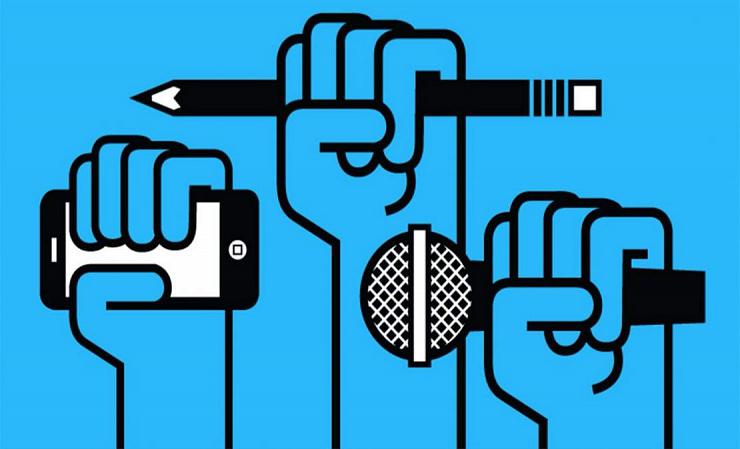 Vérifier l’information
Cette photo par Auteur inconnu est soumise à la licence CC BY-NC-ND
[Speaker Notes: Source : les éclaireurs du numérique]
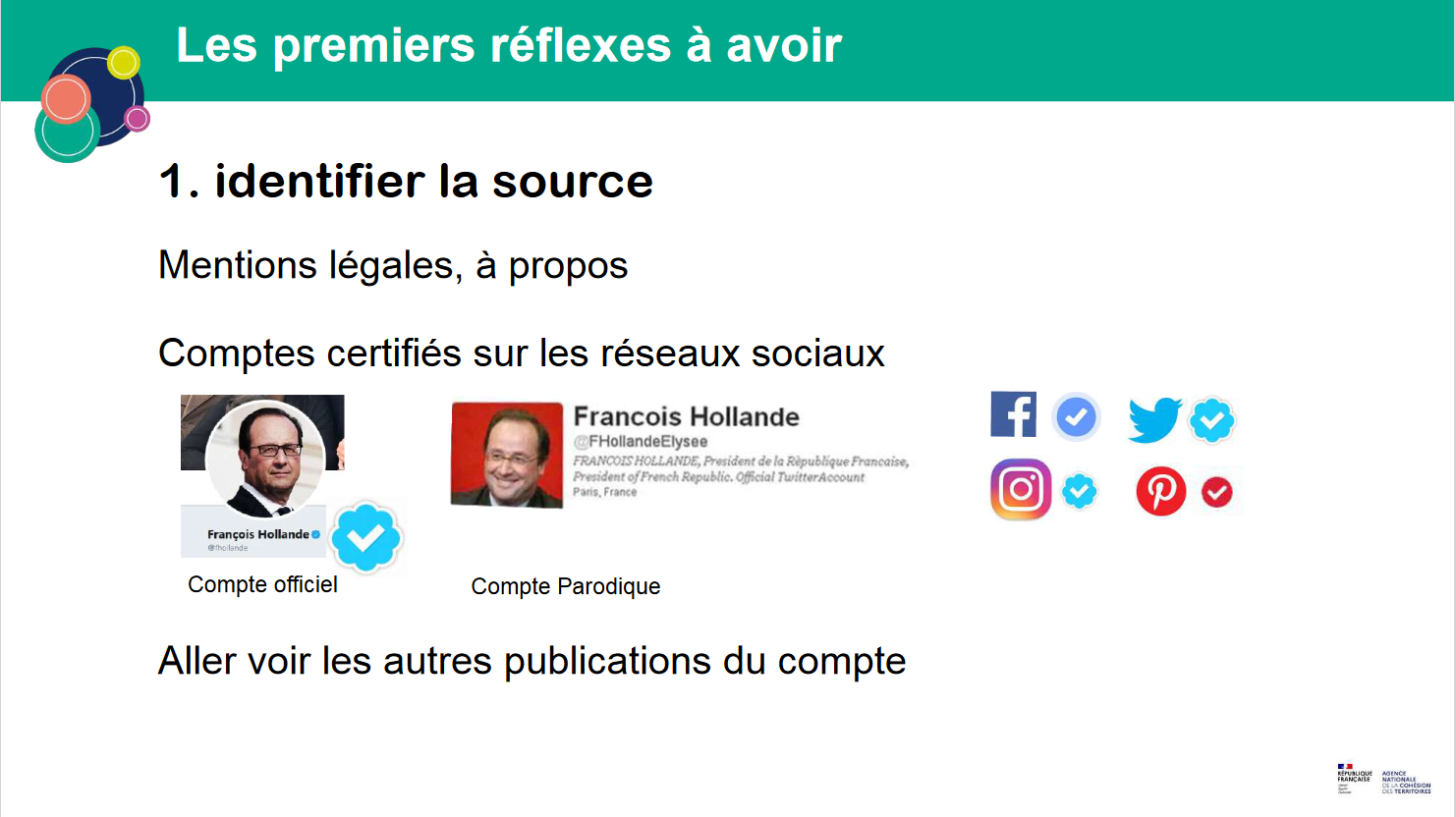 [Speaker Notes: Source : les éclaireurs du numérique]
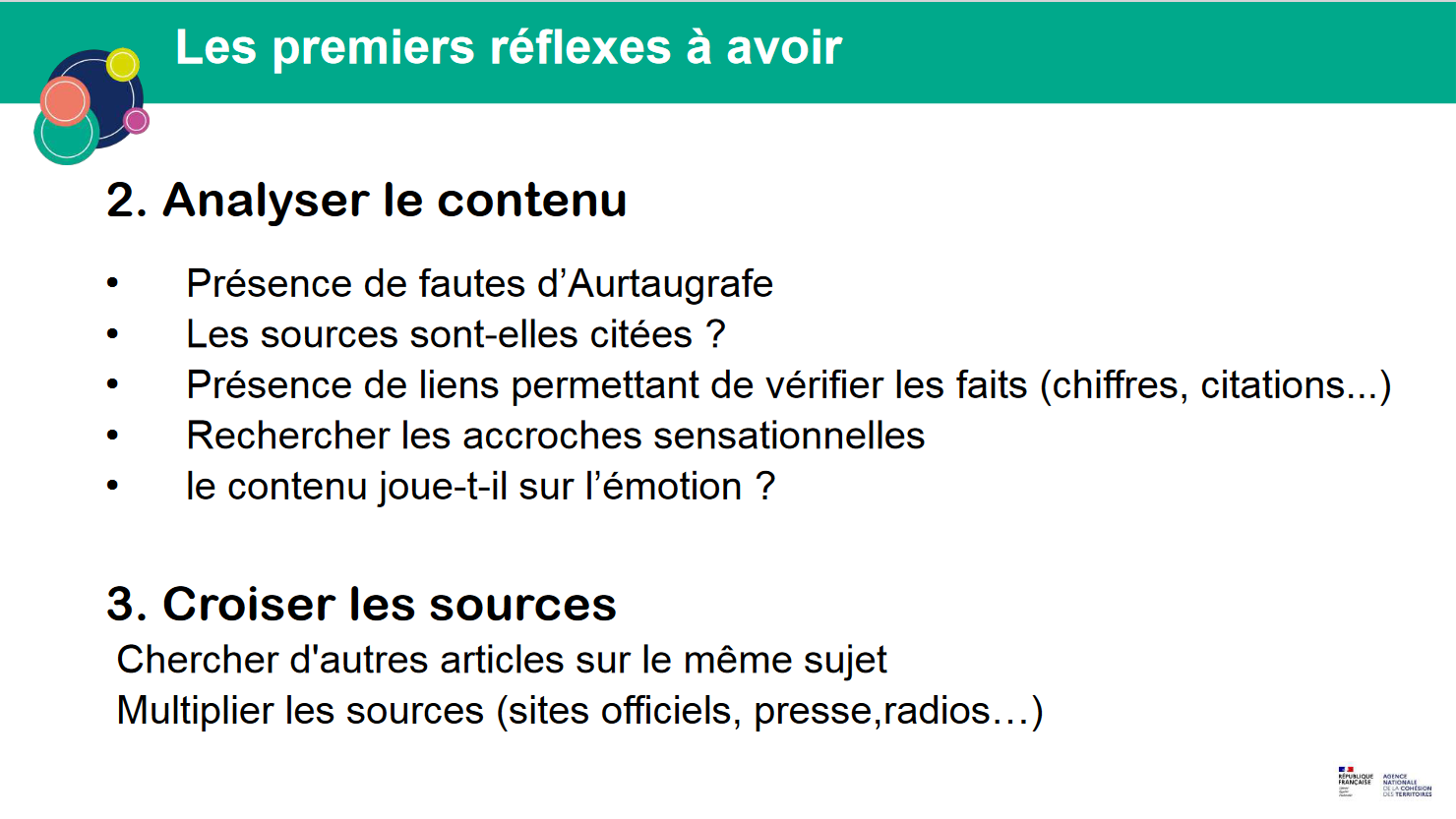 [Speaker Notes: Source : les éclaireurs du numérique]
Exemples de sites de fact checking
https://www.hoaxbuster.com/

https://www.liberation.fr/checknews/ 

https://observers.france24.com/fr/ 

https://factuel.afp.com/ 

https://www.lemonde.fr/les-decodeurs/
Rechercher la source d’une image
Merci de votre attention !